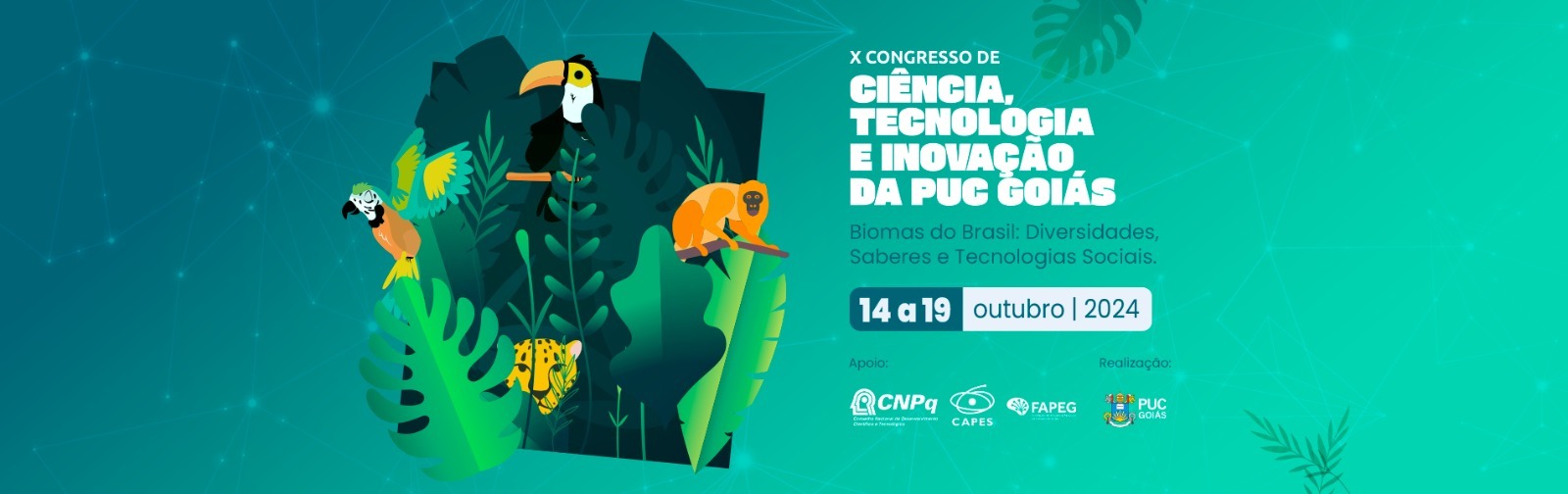 TÍTULO DO TRABALHO
Nome dos autores
INTRODUÇÃO
UTILIZE MENOS TEXTO E MAIS TÓPICOS
2
OBJETIVOS
UTILIZE MENOS TEXTO E MAIS TÓPICOS
3
MÉTODOS
UTILIZE MENOS TEXTO E MAIS TÓPICOS
4
RESULTADOS
UTILIZE MENOS TEXTO E MAIS TÓPICOS
5
CONCLUSÃO
UTILIZE MENOS TEXTO E MAIS TÓPICOS
6
Agradecimentos
7